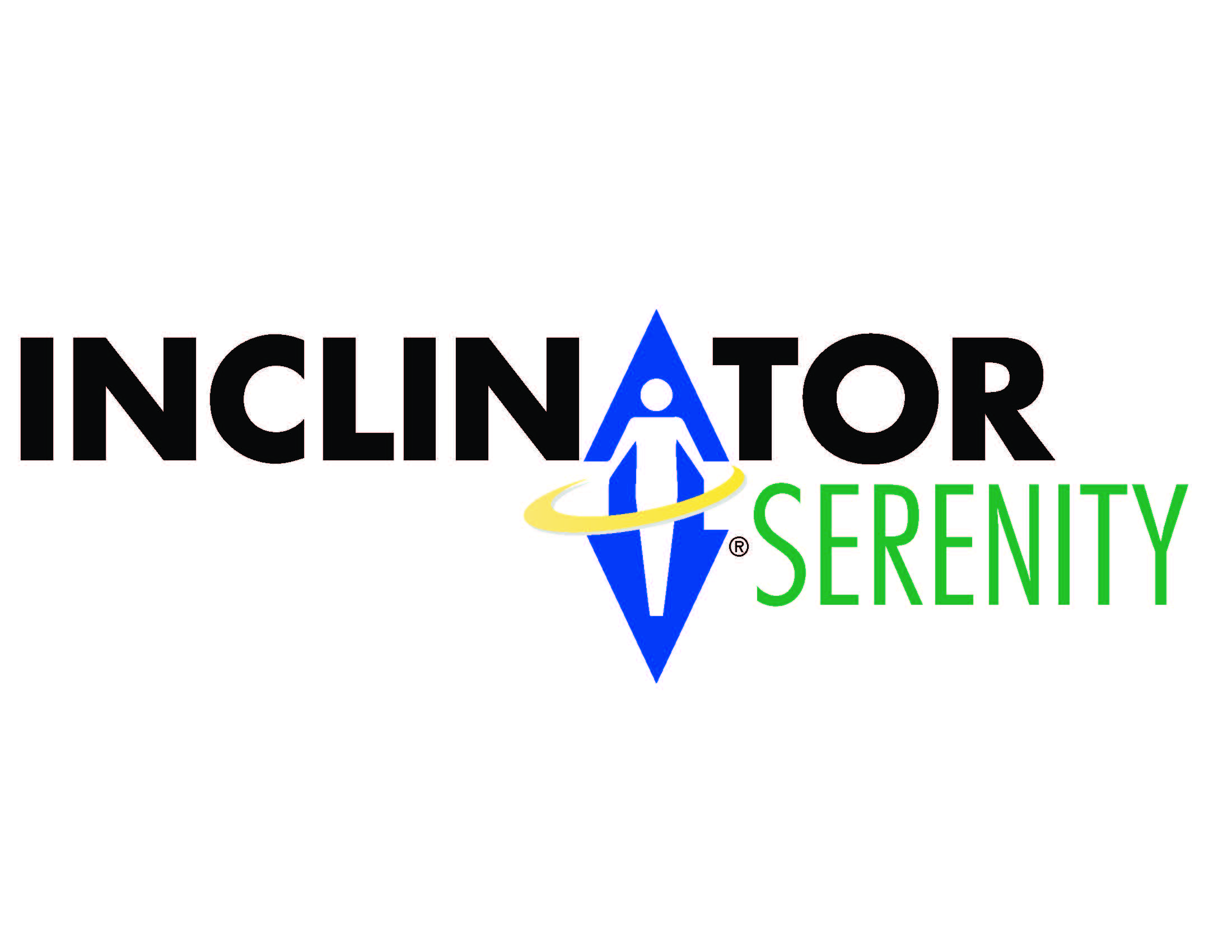 VPL Product Overview
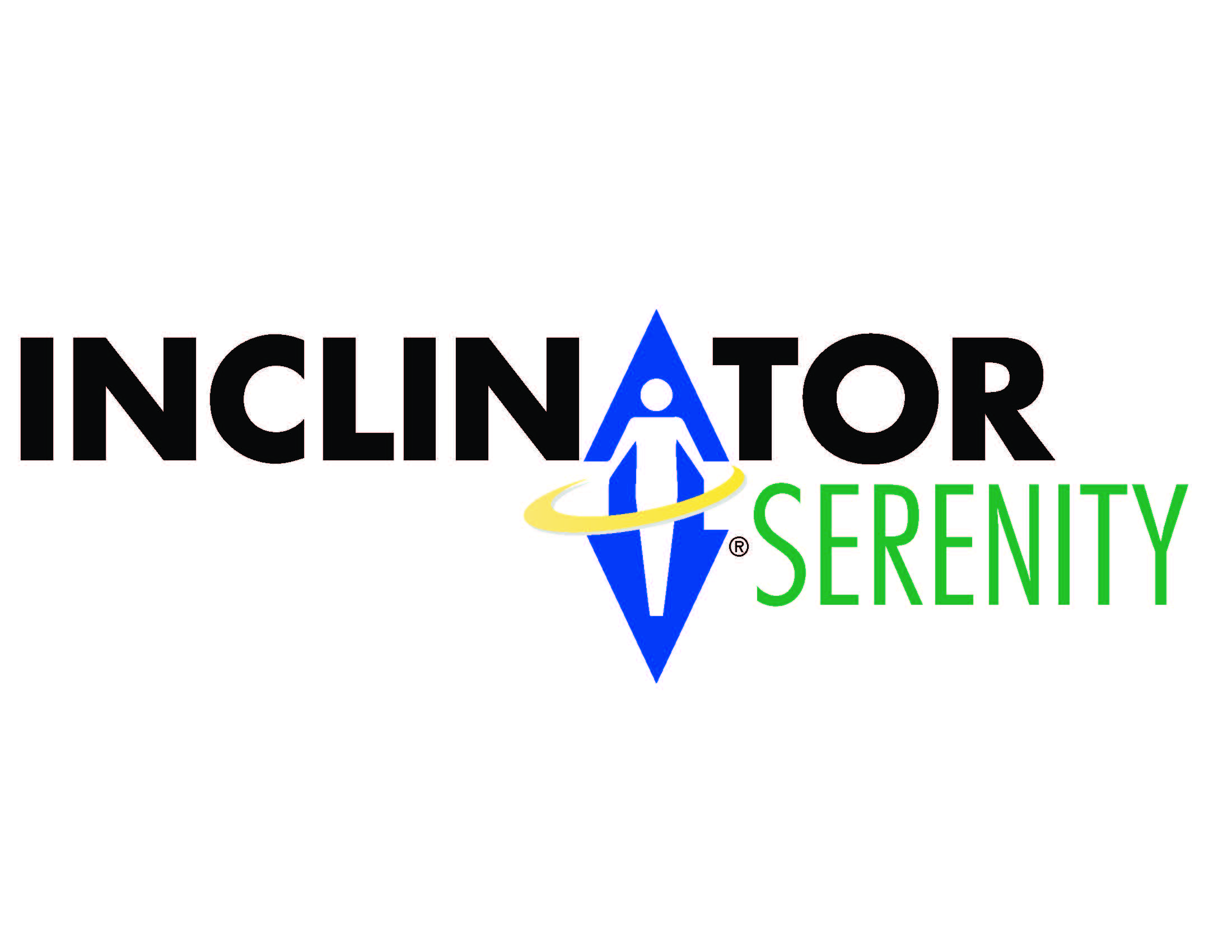 Premium Vertical Platform Lifts Collection
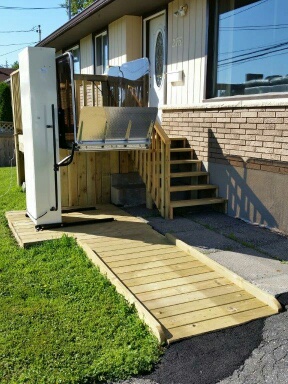 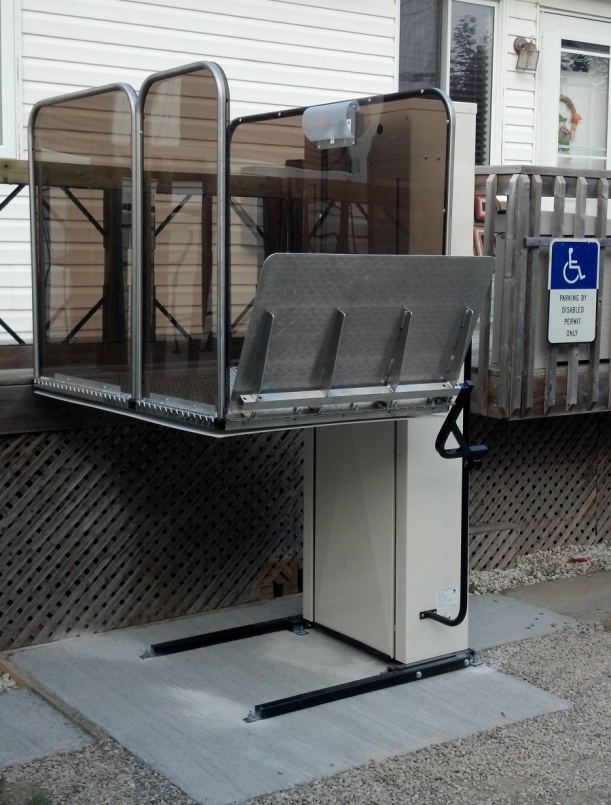 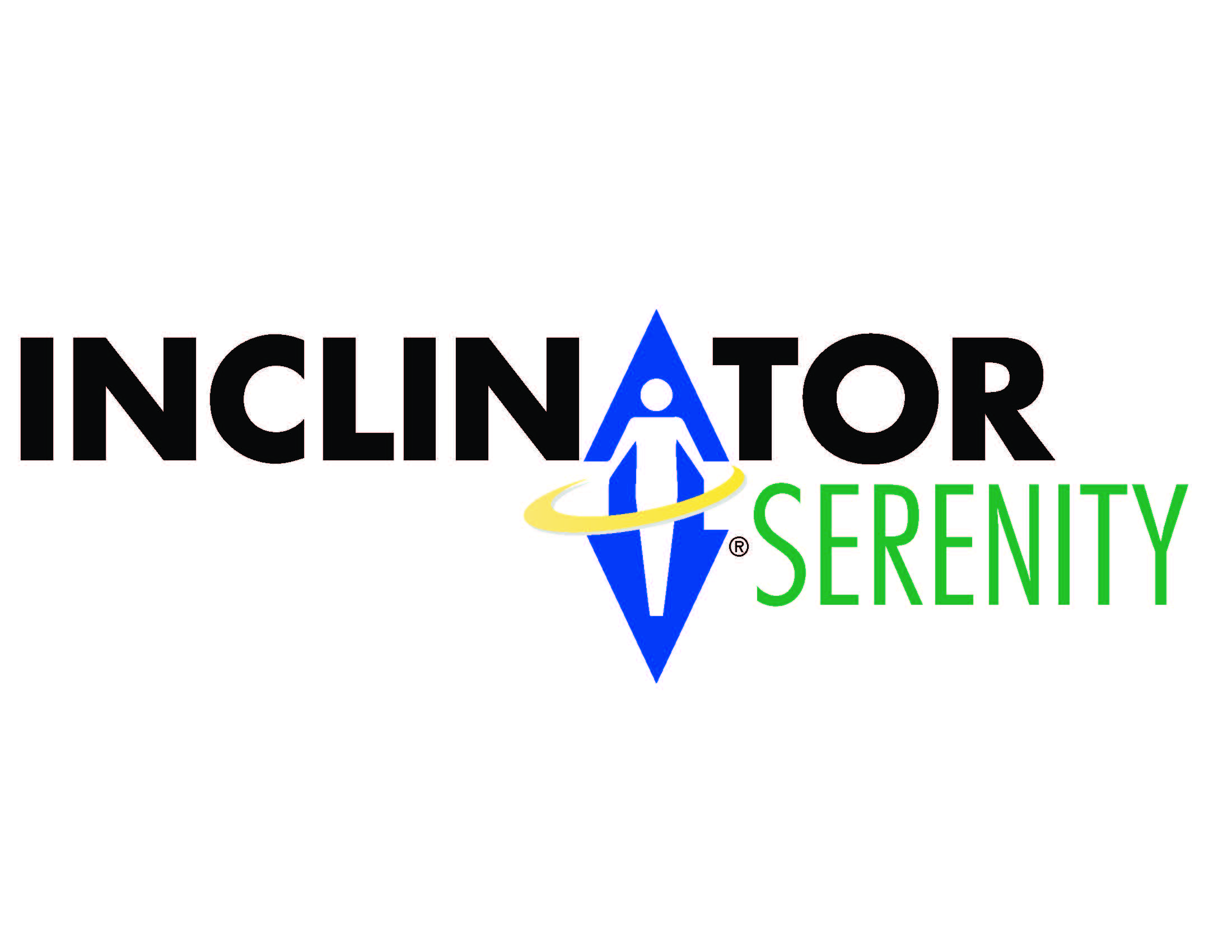 Premium Vertical Platform Lifts Collection
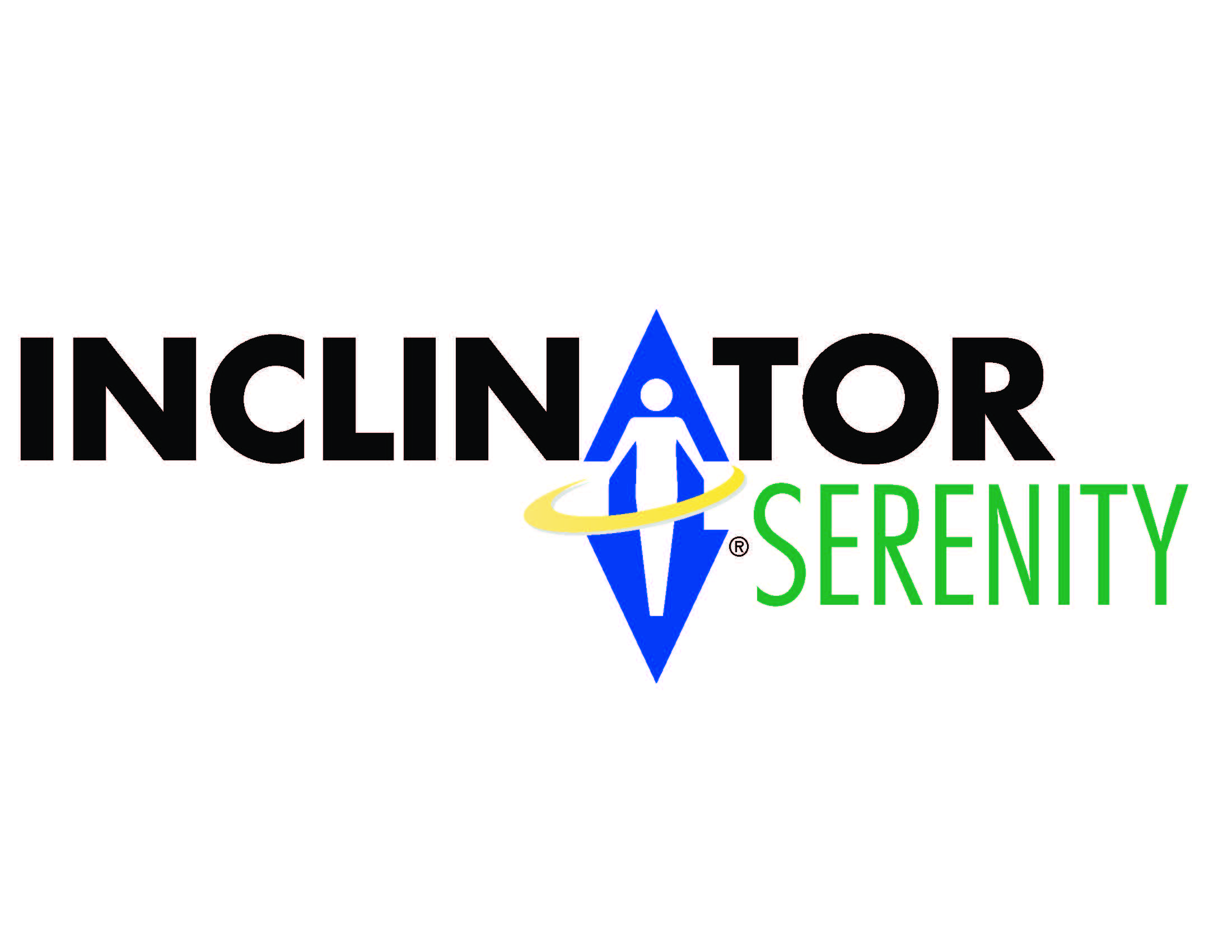 PREMIUM (54” Platform) Vertical Platform Lifts Lifting Heights Available 52”, 72” & 105”
Up & Down Toggle & Emergency Stop Button
Removable Top Cover & Front Cover For Ease Of Access
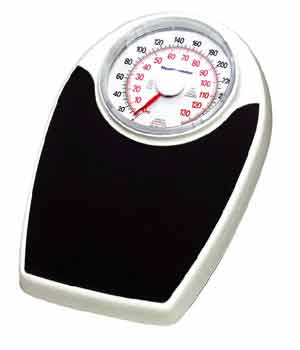 52” Unit only Weighs  350  lbs.
Stainless Steel Rails
Polycarbonate
UV protected
Side panels.
High Grade Powder
Coating
20” Autofold Ramp
Field Reversible - Side Panels are removable and can be re-positioned for 90 Degree on/off in minutes at no extra charge to you.
750 lb lifting capacity
Safety pan to prevent downward movement in case of an obstruction
Stainless steel Nuts & Bolts
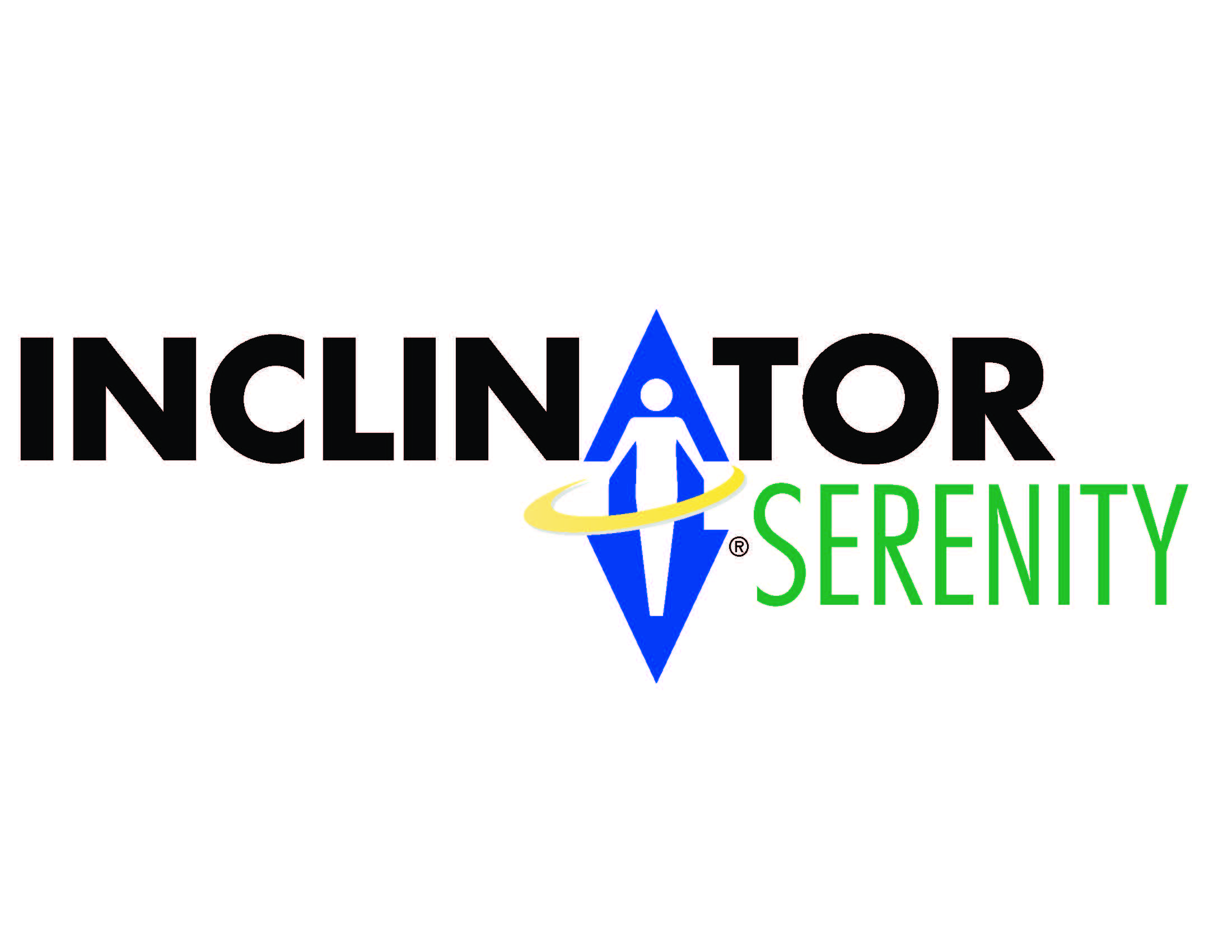 Premium Vertical Platform Lift Collection (3 units)Line Drawings With DimensionsOverall Footprint Including Ramp 52 ¼” x 74”
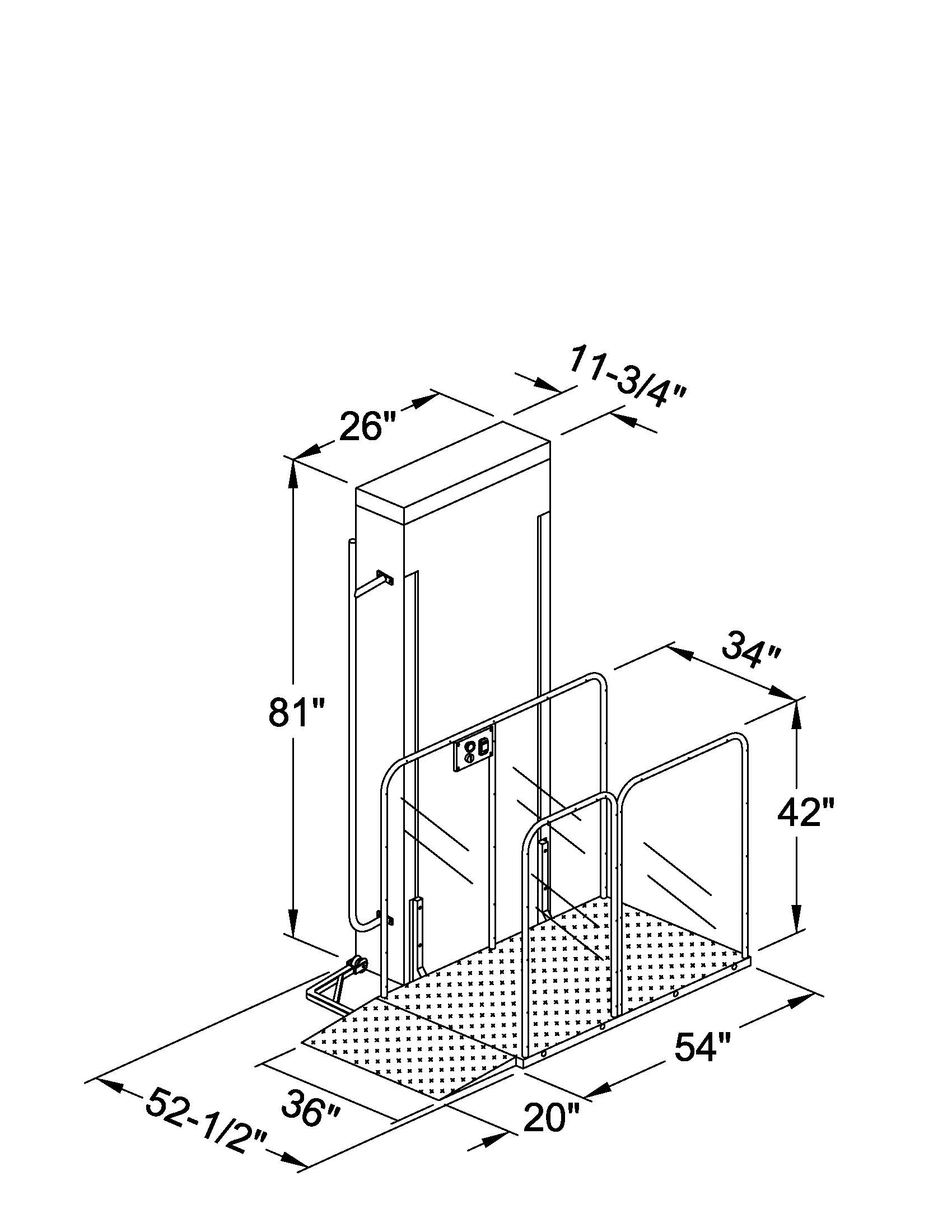 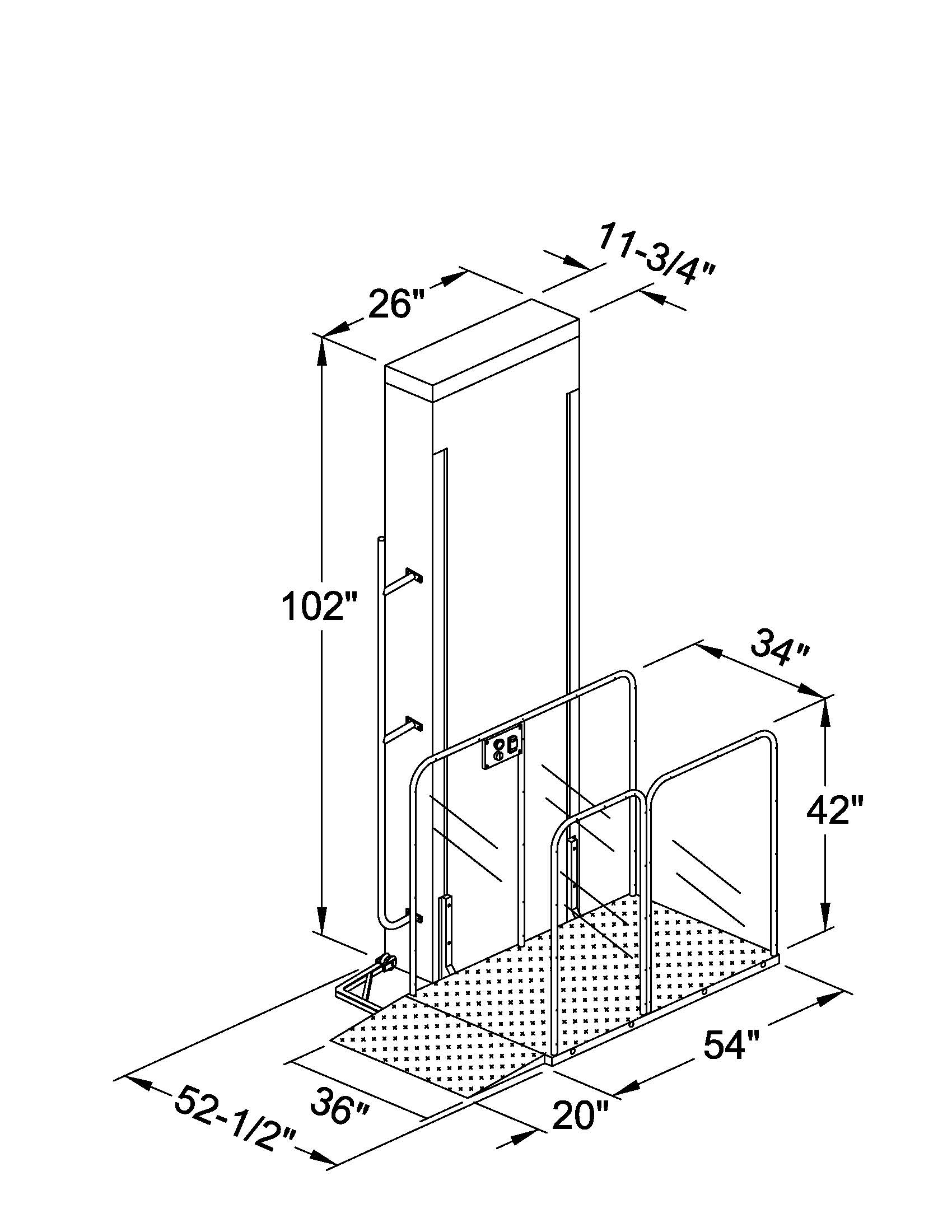 VPL-SH1-52-AC
VPL-SH1-52-DC
52” Travel >>>>>
VPL-SH1-72-AC
VPL-SH1-72-DC
72 “ Travel >>>>>
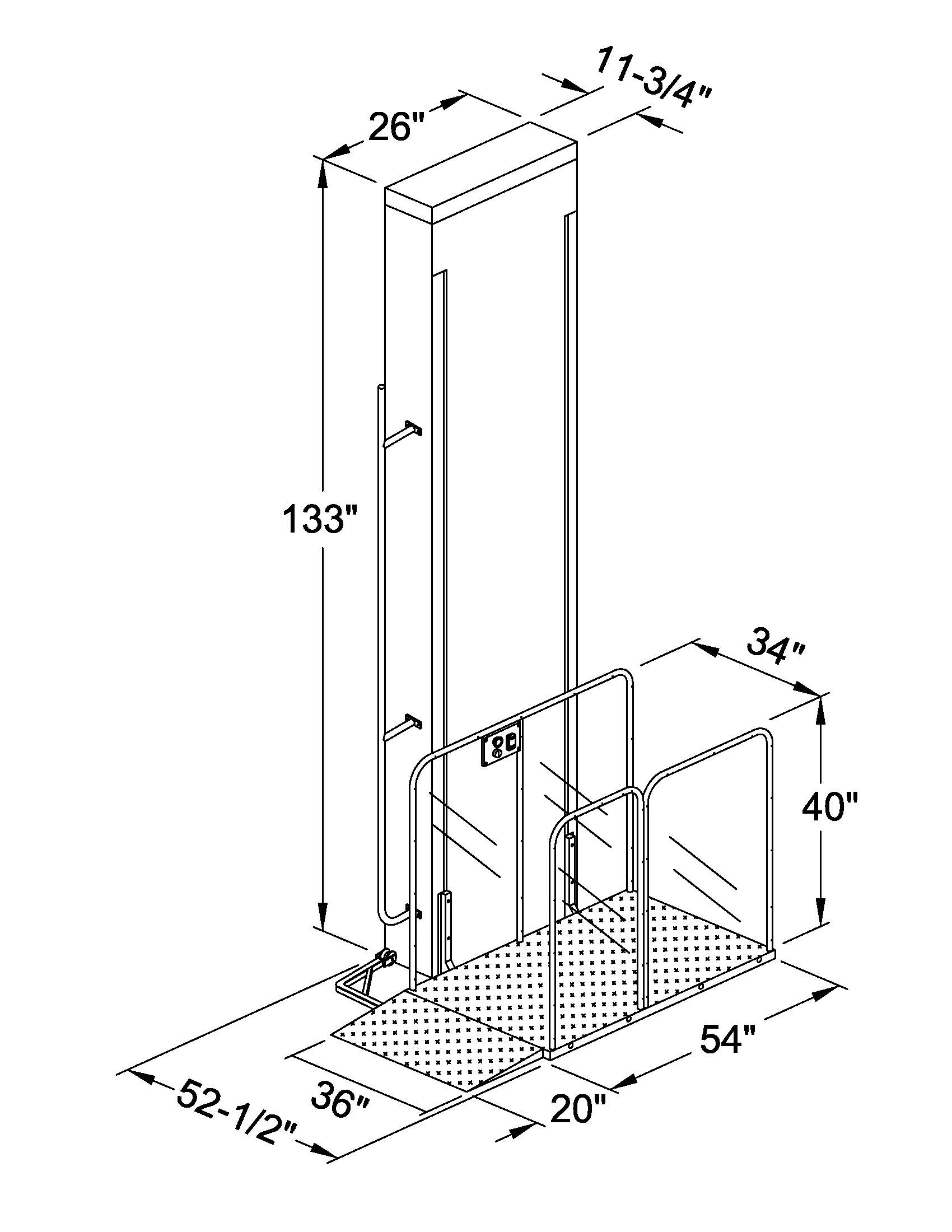 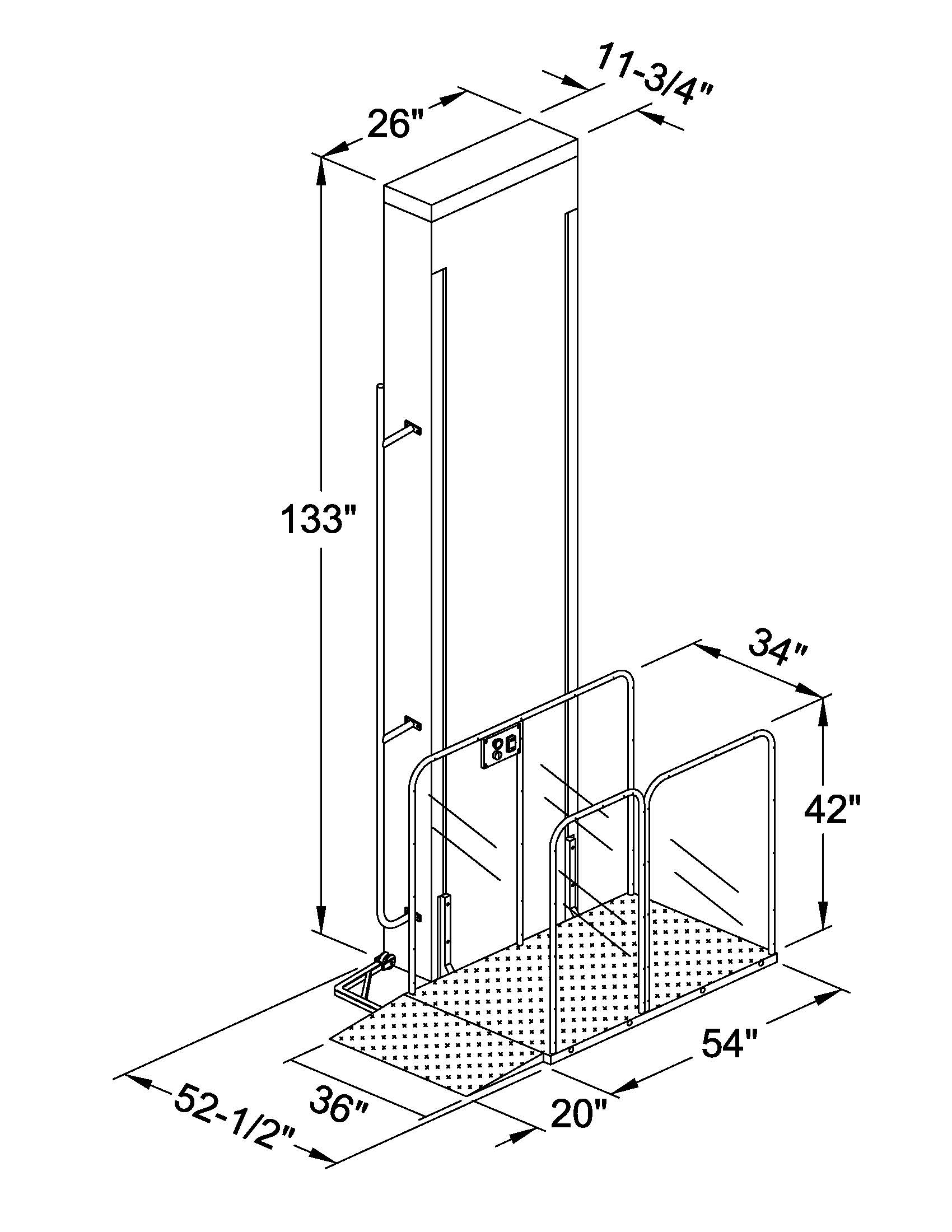 VPL-SH1-105-AC
105” Travel >>>>>
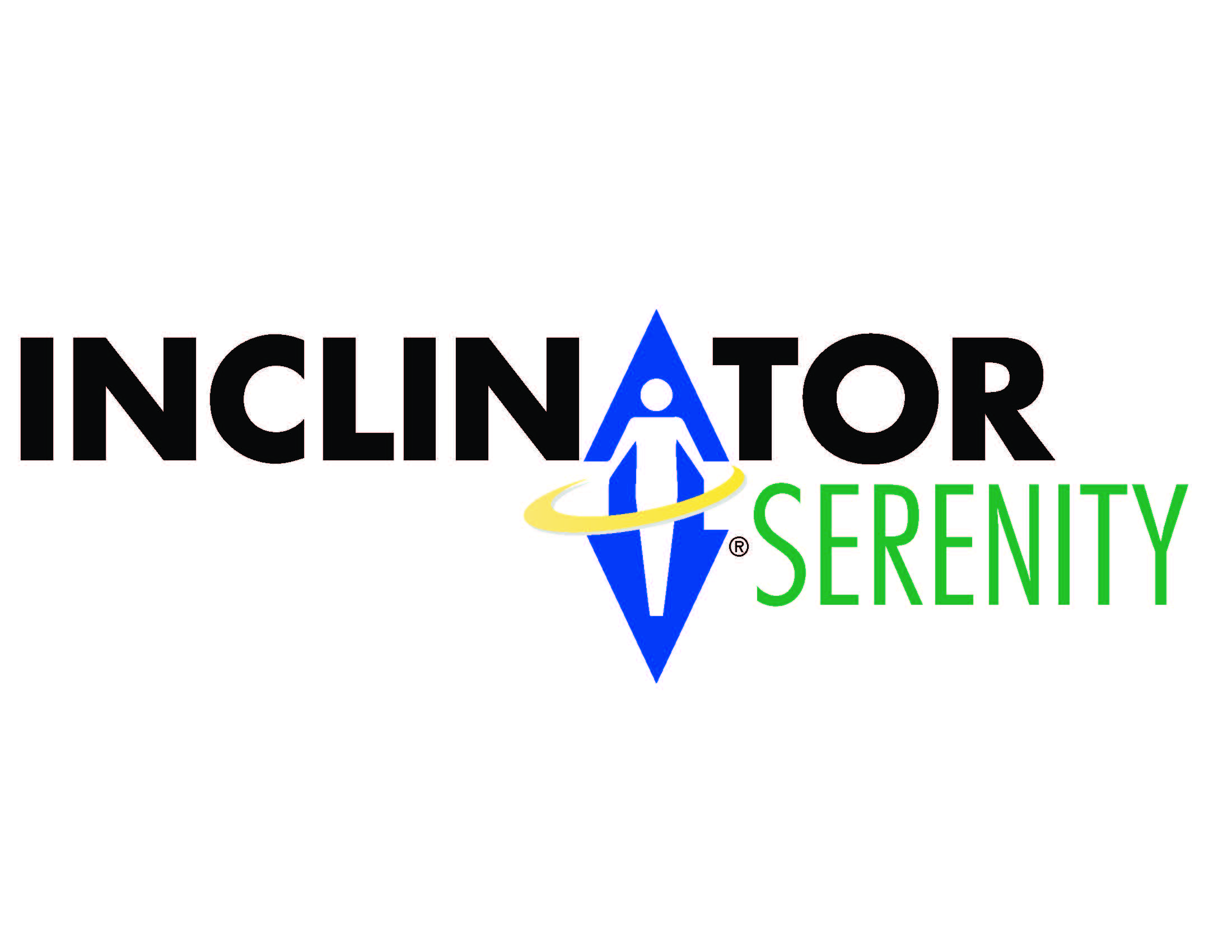 Premium Vertical Platform Lifts Product Codes & Description
Please Note: The Inclinator Serenity Premium Vertical Platform Lifts come with an inside measurement of 34” Wide x 54” Long Aluminum Platform, with premium stainless steel side rails & polycarbonate panels. The Inclinator Serenity Premium Lift can be changed to a 90 degree access at no charge on site and can also be changed from a left hand tower to a right hand tower or visa versa on the job site.
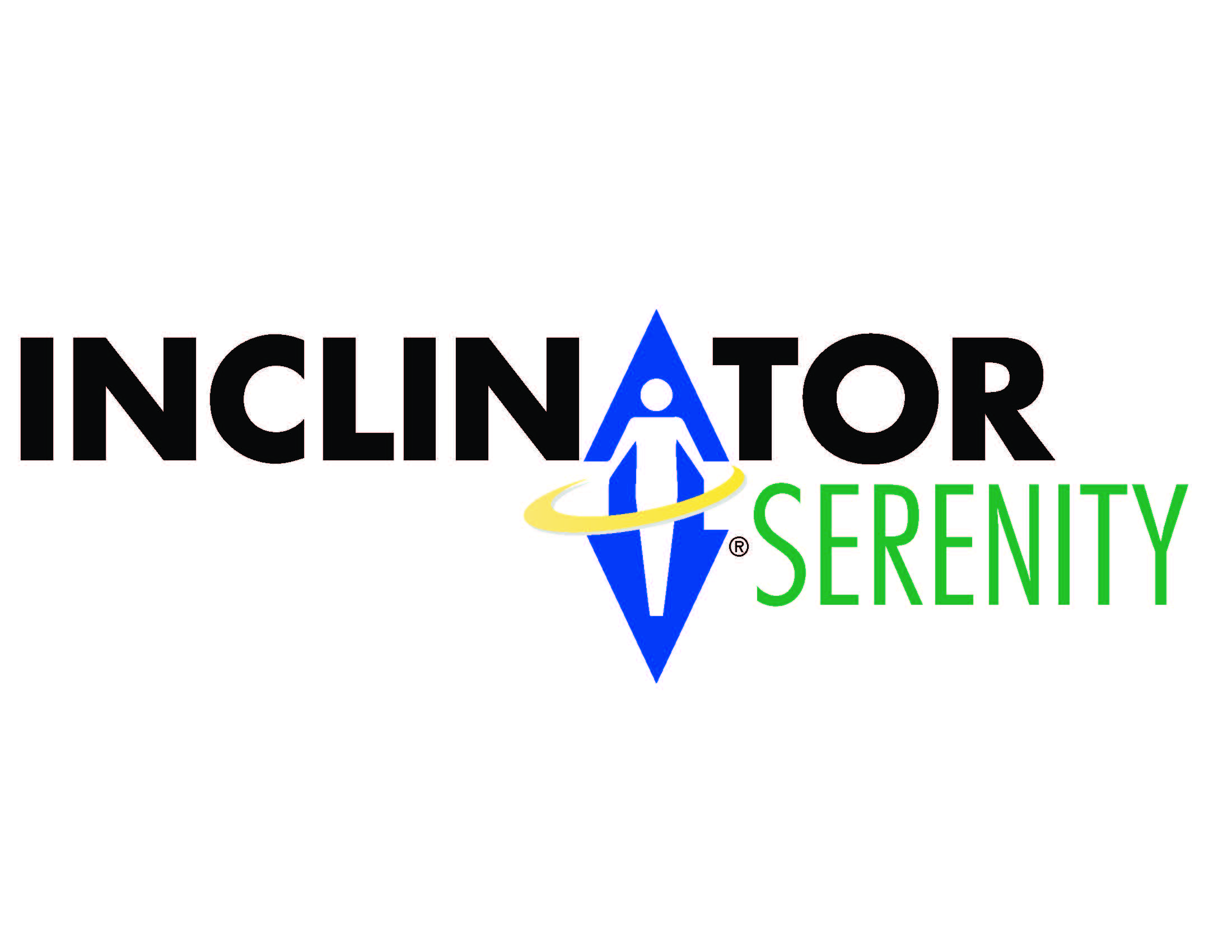 Standard Vertical Platform Lifts Collection
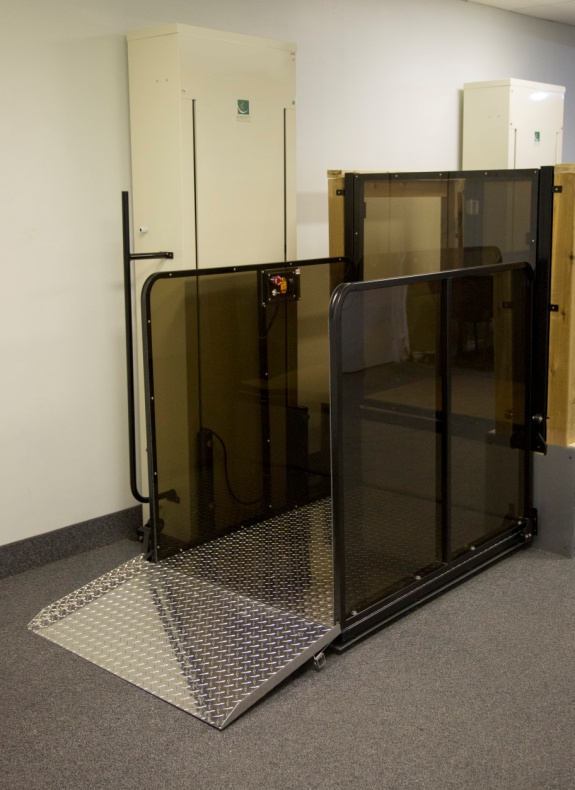 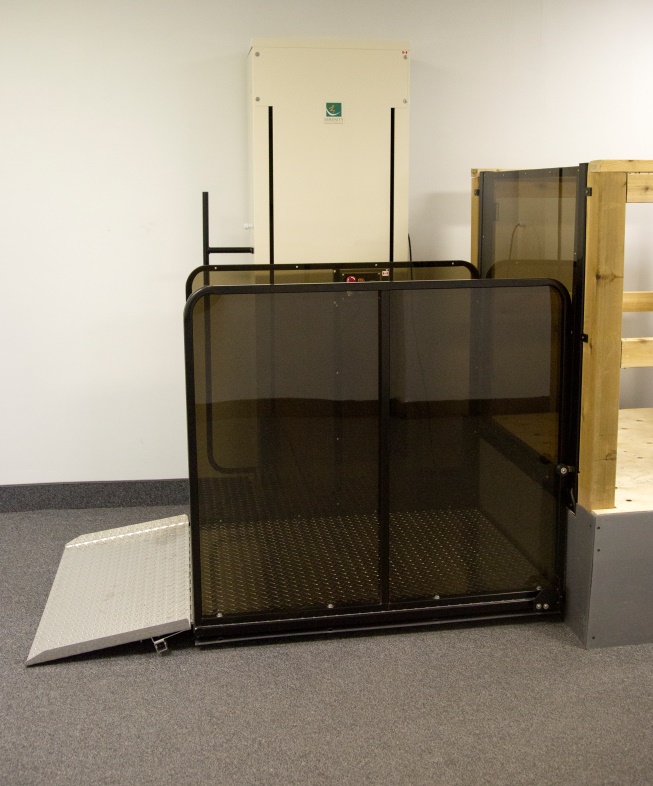 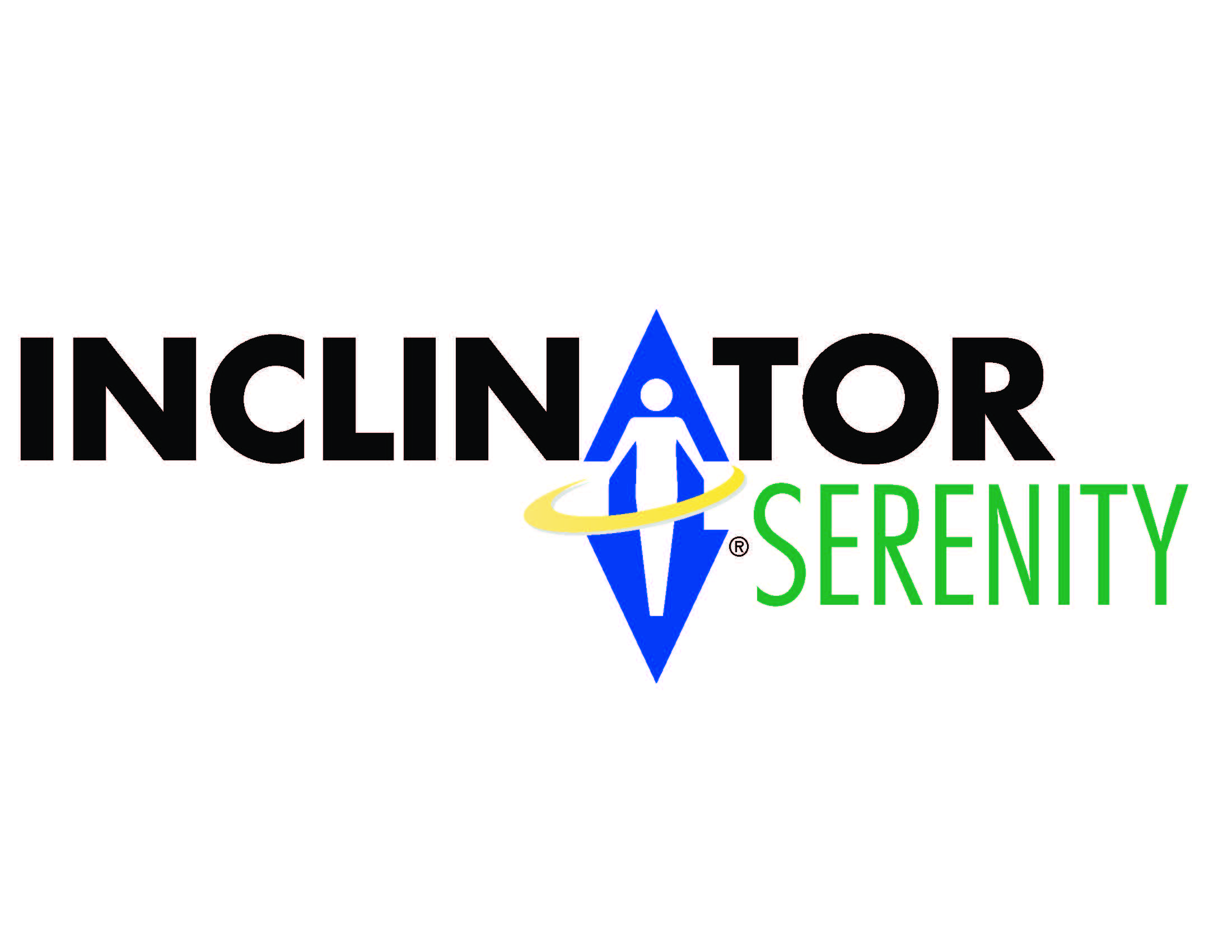 Standard Vertical Platform Lifts Collection
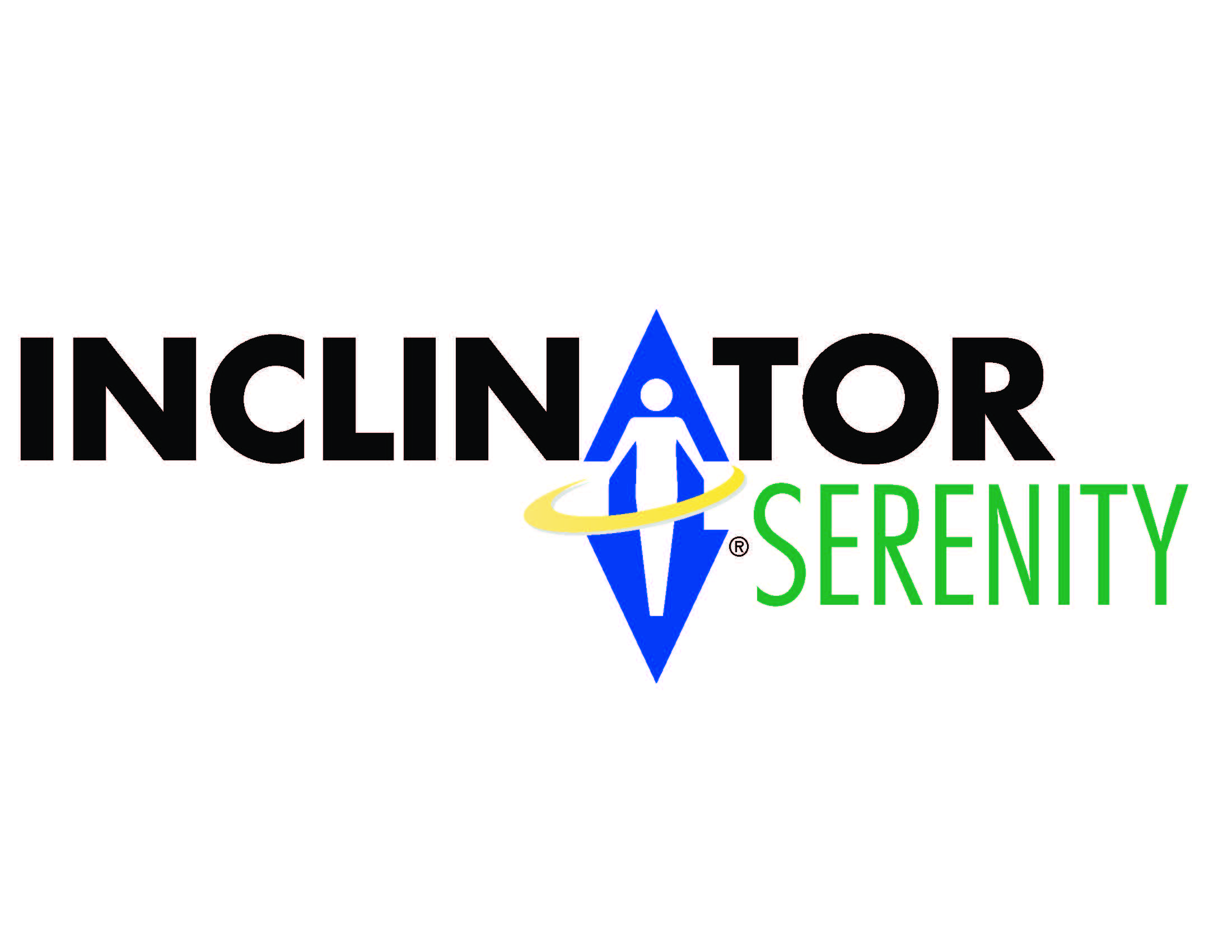 STANDARD (48” Platform) Vertical Platform Lifts Lifting Heights Available 28”,52”, 72” & 105”
Up & Down Toggle & Emergency Stop Button
Removable Top Cover & Front Cover For Ease Of Access
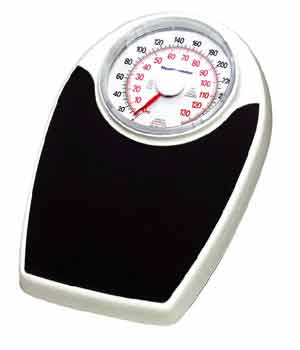 52” Unit Only Weighs  350  lbs.
Polycarbonate
UV protected Side panels.
High Grade Powder
Coating
Stainless steel Nuts & Bolts
Available:
Landing Gate  with Mechanical Lock.  
Landing Gate with Electric Lock  includes built in call-send, rocker switch and key switch
20” Autofold Ramp
750 lb lifting capacity
Safety pan to prevent downward movement in case of an obstruction
Field reversible LH to RH, RH to LH
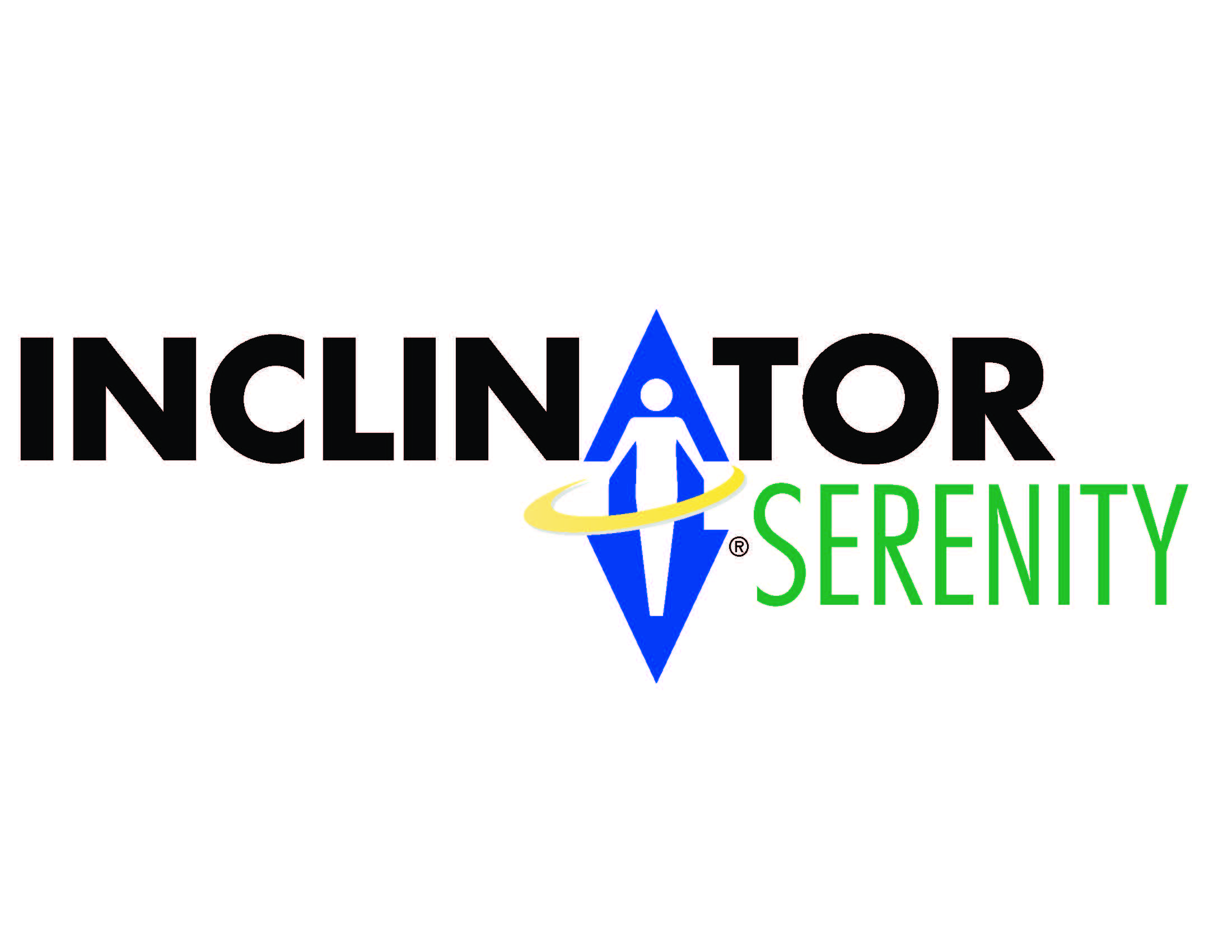 Standard Vertical Platform Lifts         Line Drawings With Dimensions
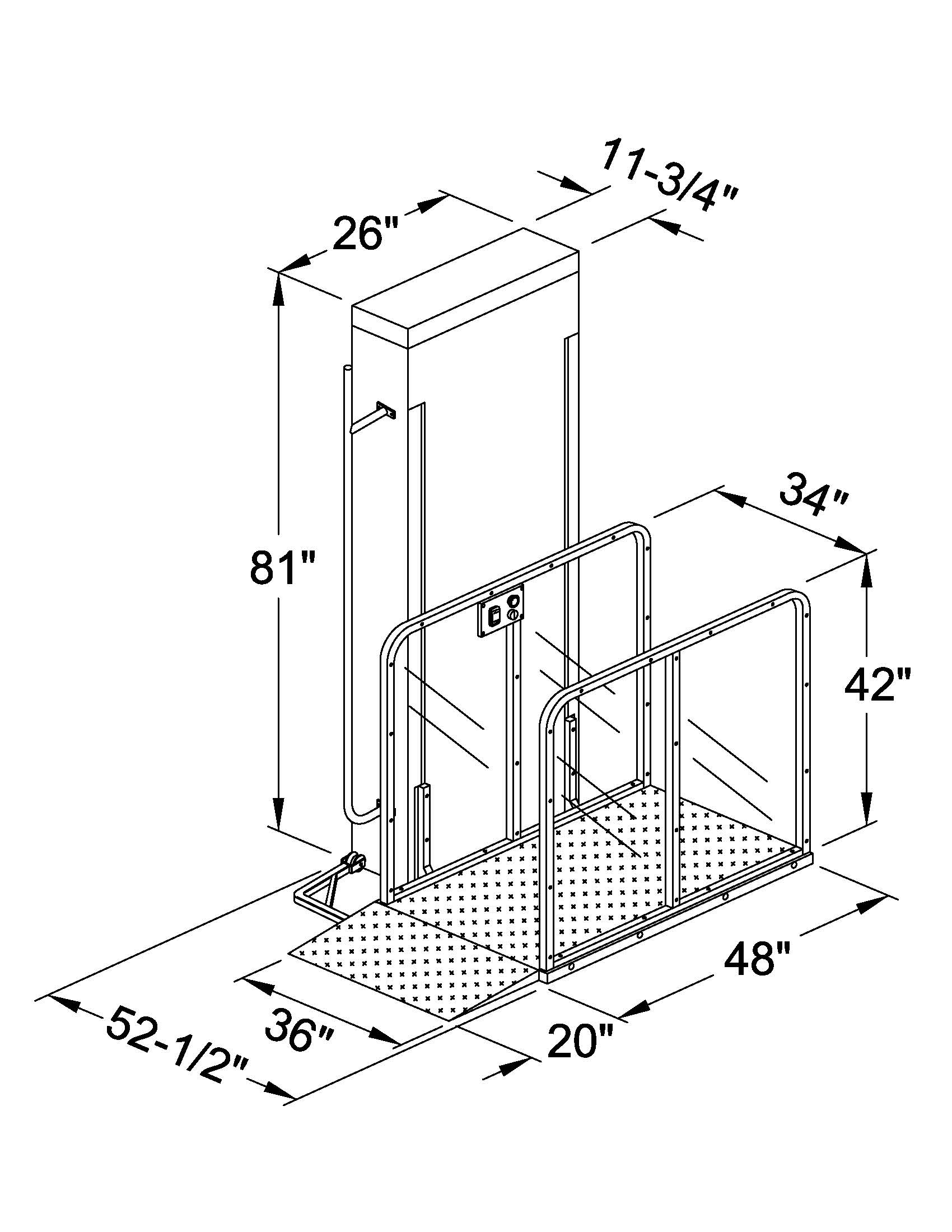 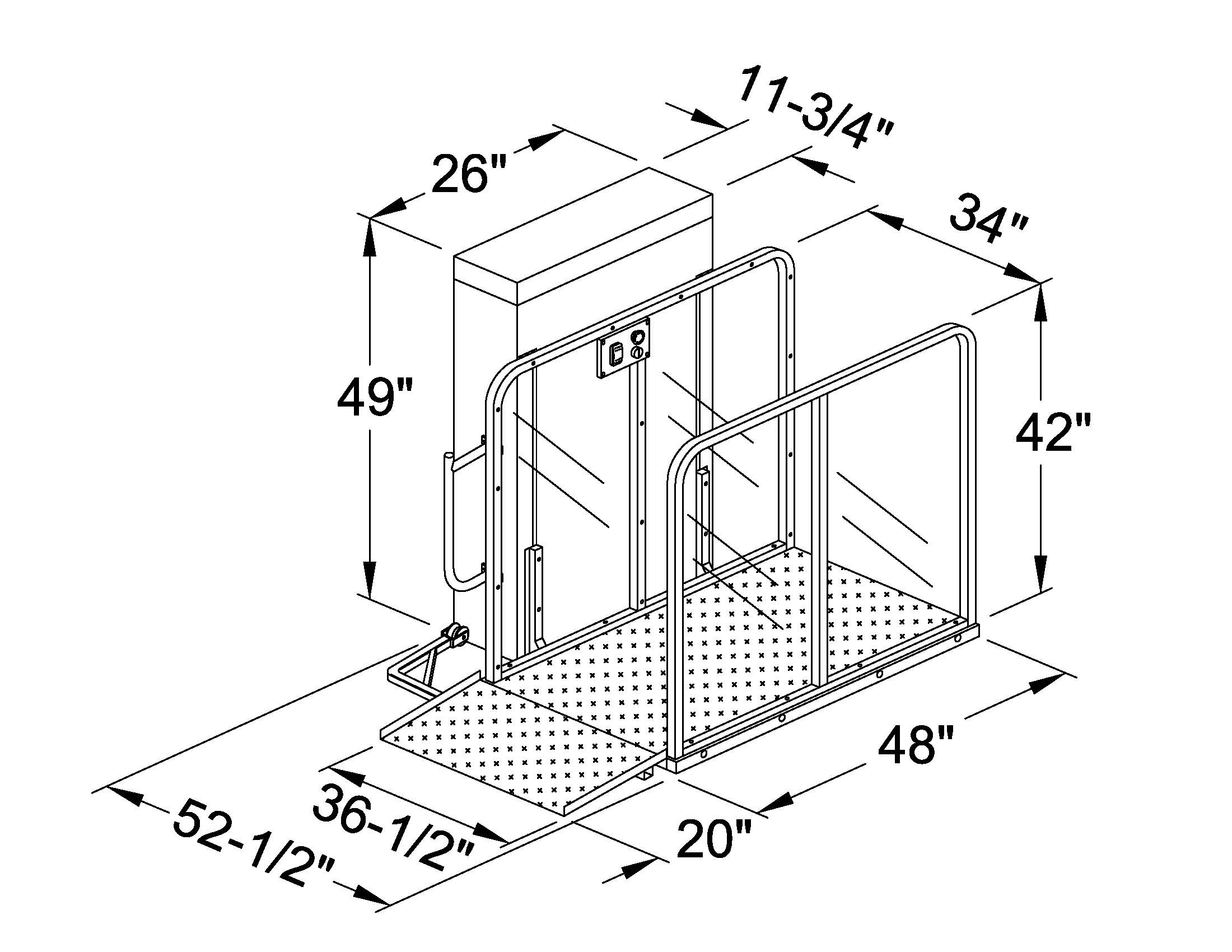 VPL-48028
28” Travel >>>>>
VPL-48052
52” Travel >>>>>
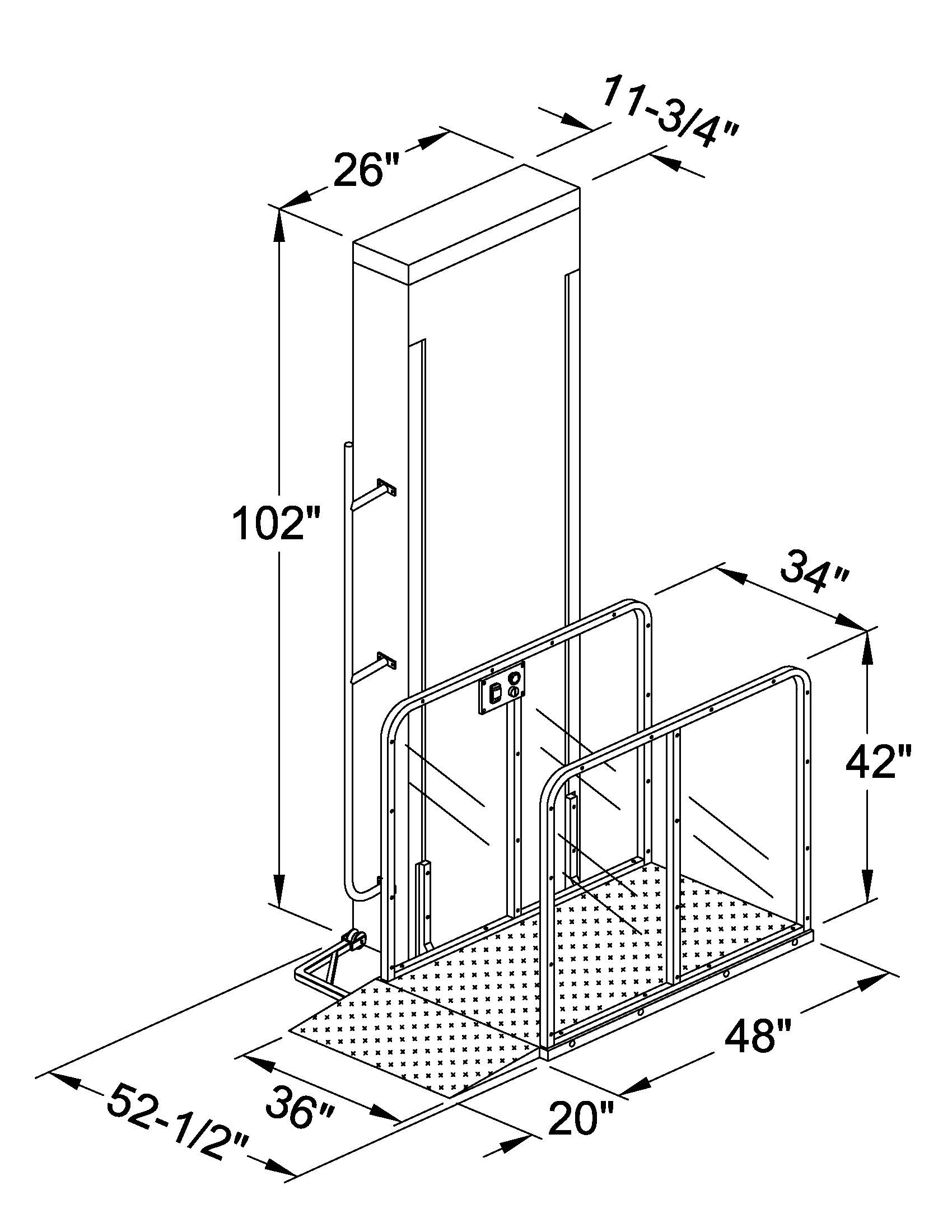 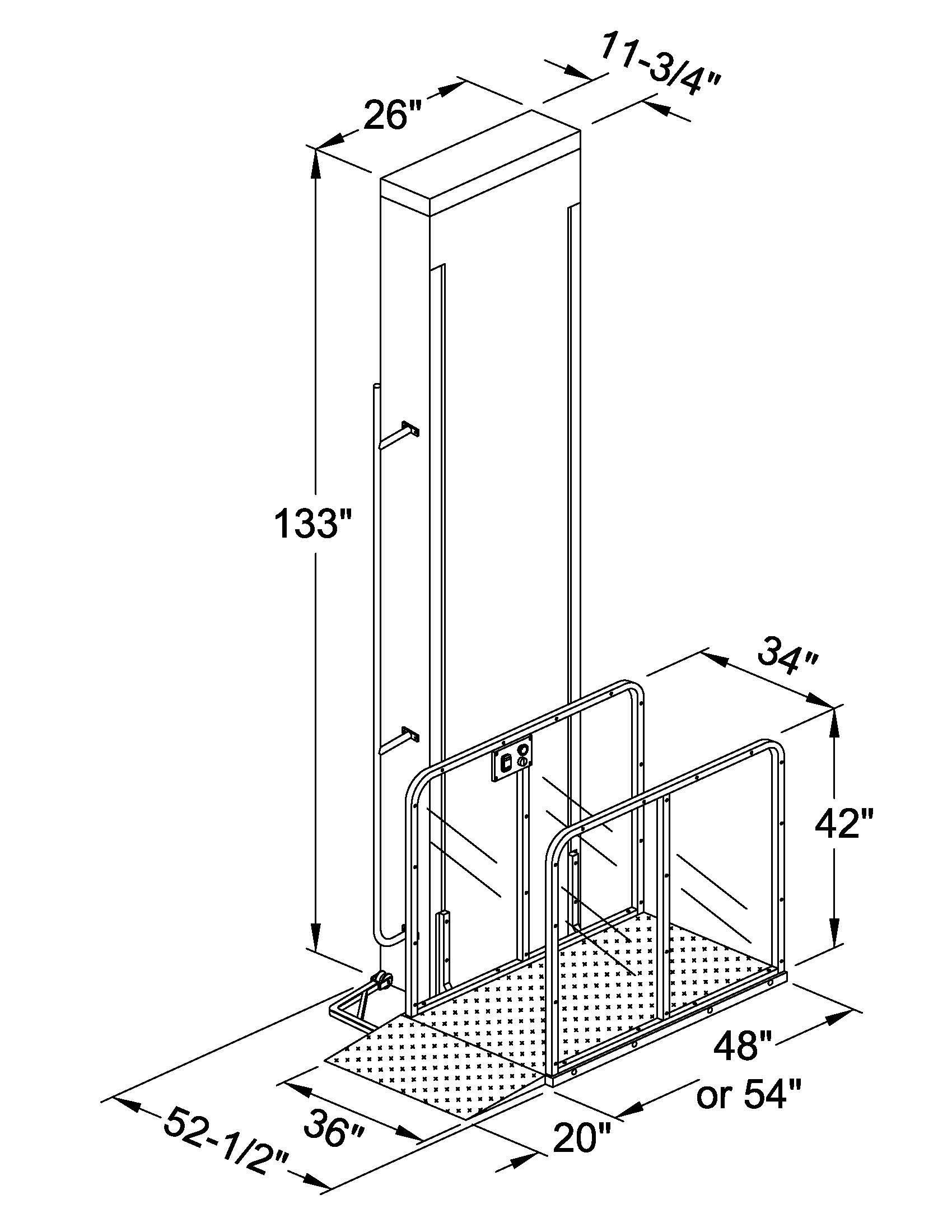 VPL-48072
72” Travel >>>>>
VPL-480105
105” Travel >>>>>
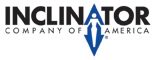 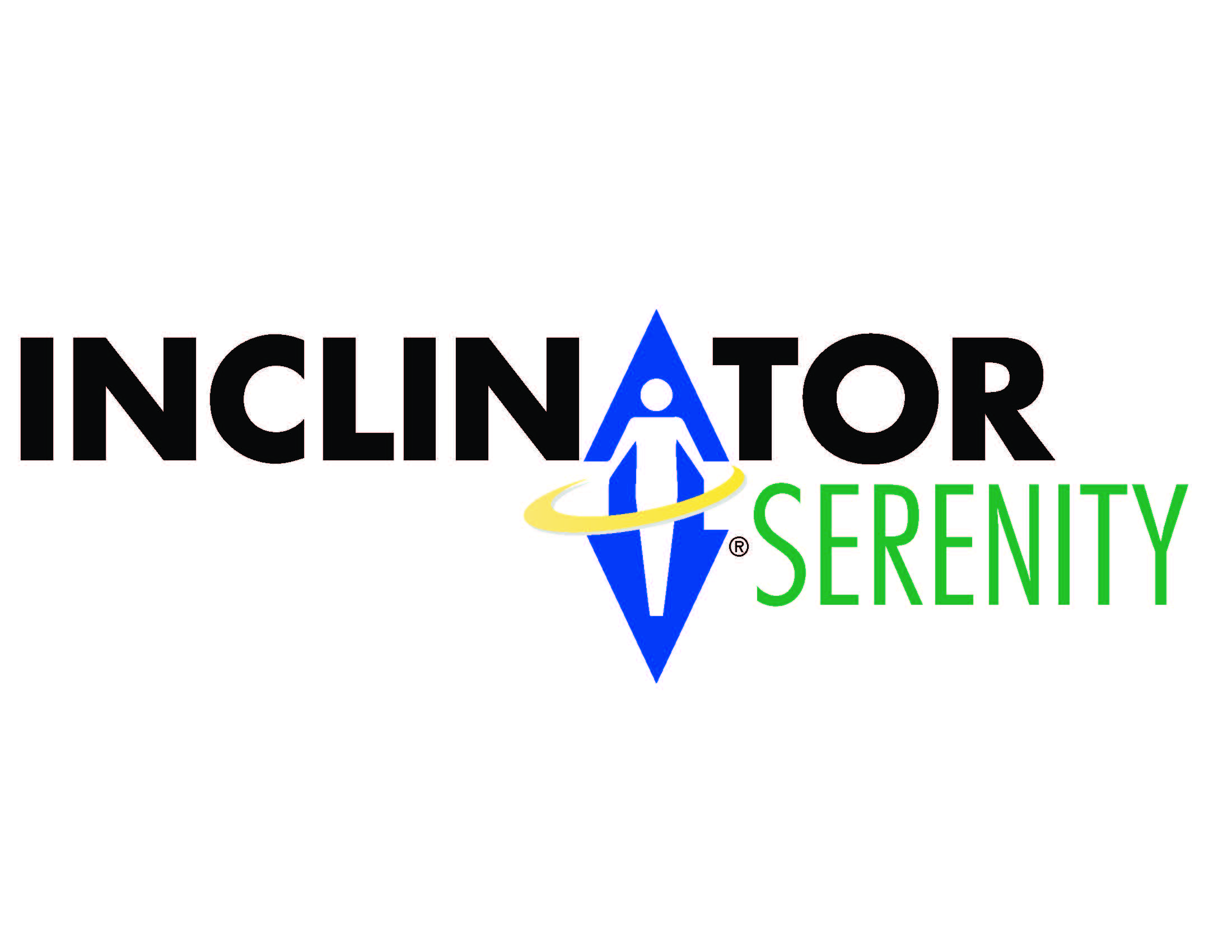 Standard Vertical Platform Lifts Product Codes & Description
The Inclinator Serenity Standard VPL 
Inside Measurement of 34” x 48” Aluminum Platform, powder Coated Steel Side rail &     Polycarbonate Panels.
This unit is not field reversible from straight through to 90 degree.
 The Standard Lift is available in a 90 Degree Configuration for an up charge of $150.